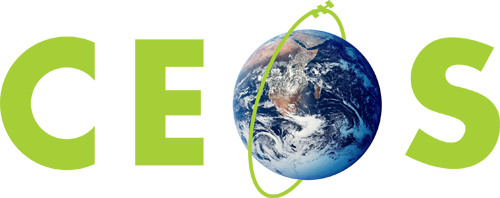 Committee on Earth Observation Satellites
Jupyter Notebooks on Data Analysis Platforms
Esther Conway (NCEO – UKSA), Ed Williamson (NCEO – CEDA), Heiko Balzter (NCEO -  University of Leicester), Pedro Rodriguez - Viega (NCEO -  University of Leicester), Ag Stephens (CEDA), Poppy Townsend (CEDA) and Phil Kershaw (NCEO - CEDA)
Jupyter Notebooks for Capacity Development Webinar
21st and 22nd July 2021
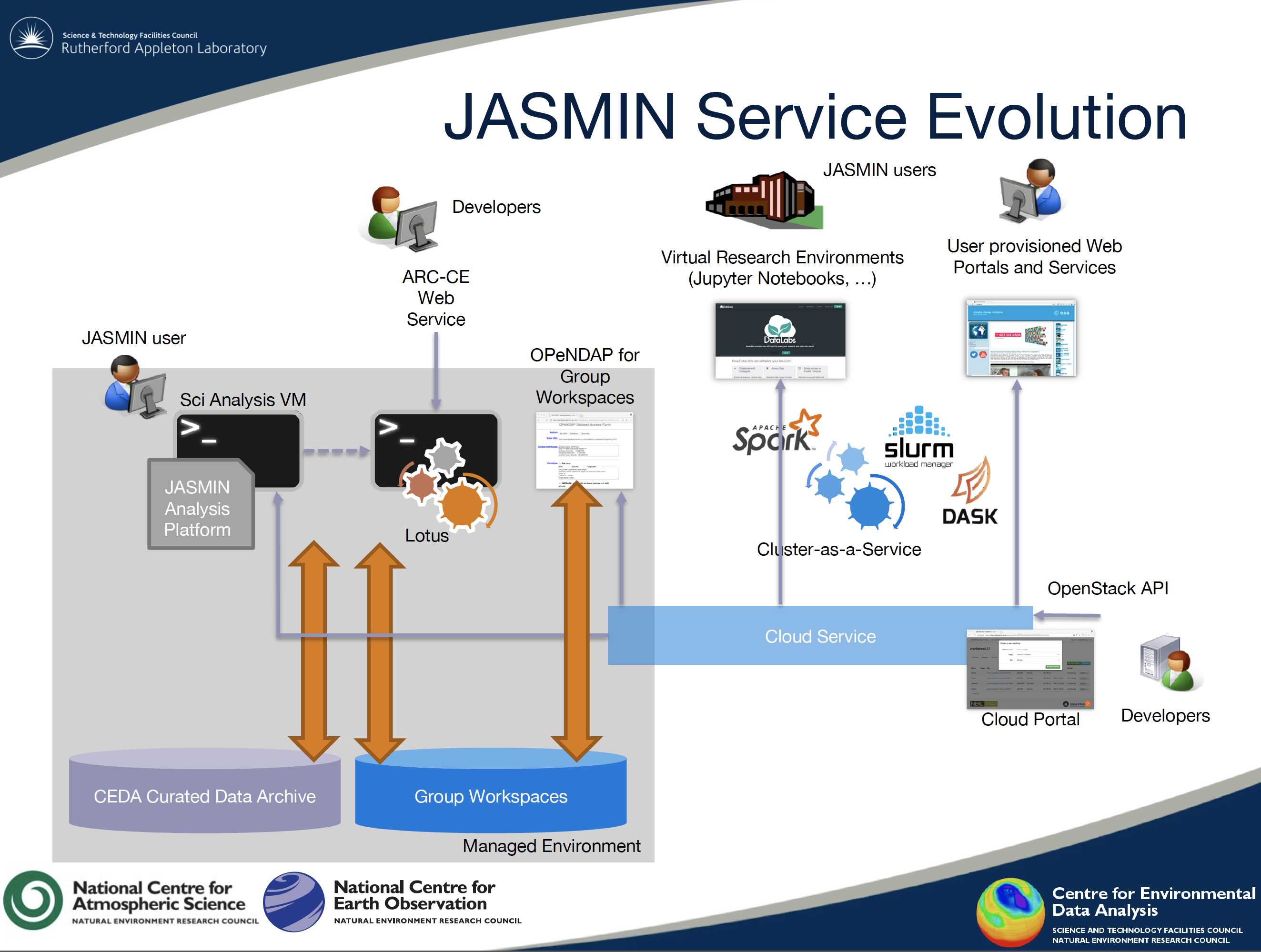 Many data analysis platforms including JASMIN are on the road to developing Jupyter Notebook services which can  read from central archives
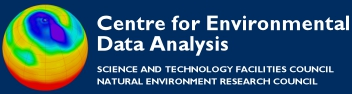 JASMIN
CEDA
>40 Petabytes high performance storage
>13,000 computing cores
High-performance network
~50  Private cloud ‘tenants’
Dedicated high-memory and data transfer machines
Jupyter Notebook Service
Mission: to provide data and information services for environmental science
~30 staff
>20Pb of environmental data
Catalogue and data access services
~20k active users
Common software installation (Python 3)
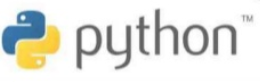 A collection of open-source Python packages is provided to support scientific data analysis.
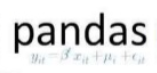 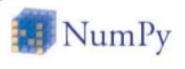 Jaspy environment

Python 3.7
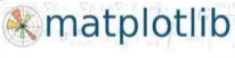 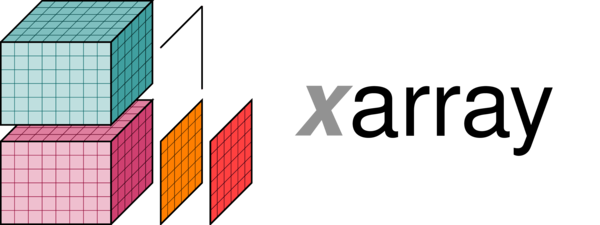 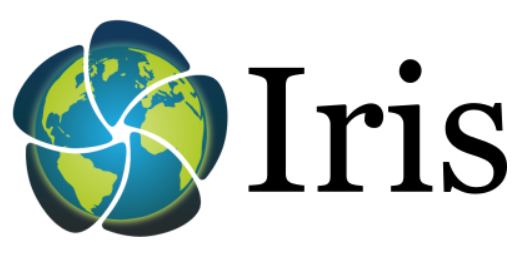 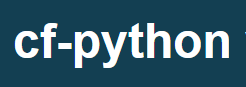 Or build your own software environments
Advice for building Python virtual environments on top of the standard Python 3 environment (Jaspy)

Advice for building completely separate Conda environments and making them visible to the Notebook Service
New Opportunities
Webinars 
Best Practice
Repositories and “Data books”
Training events and materials
Hackathons
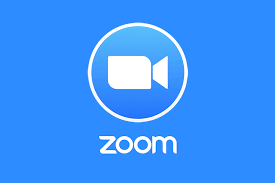 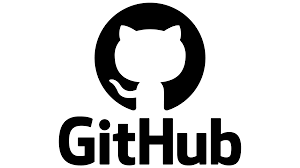 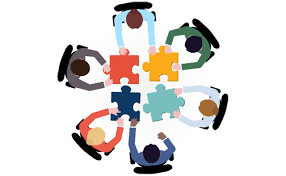 NO2 during the pandemic lockdowns
Use navigation tools to select data files
Zoom in on different areas
Locate files for different cities and time periods
Set challenges suitable for hackathons. What happened to pollution levels during pandemic lockdowns ?
Annotate and save reproducible results
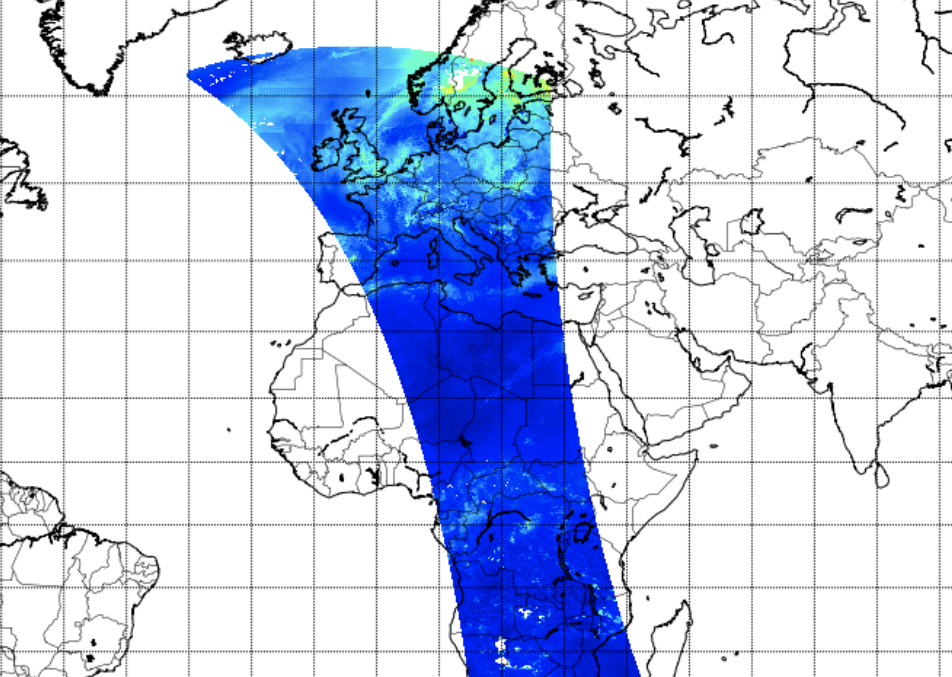 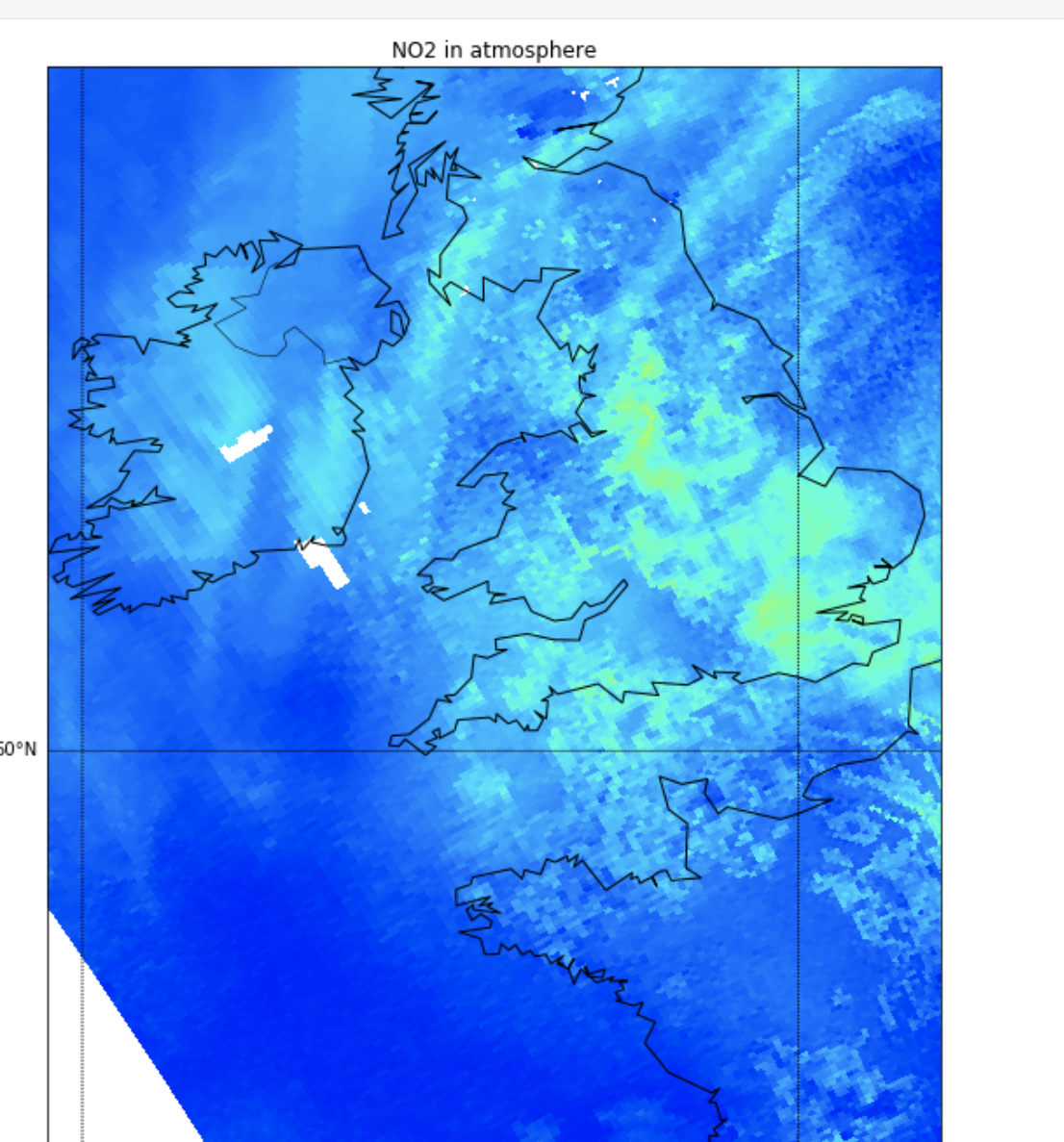 https://github.com/CEOS-Jupyter-Notebooks/CapD-Webinar/blob/main/S5P_NO2_PlotandZoom.ipynb 

https://github.com/CEOS-Jupyter-Notebooks/CapD-Webinar/blob/main/S5P_NO2_LockdownCities.ipynb 

https://github.com/CEOS-Jupyter-Notebooks/CapD-Webinar/blob/main/S5P_NO2_LockdownChina.ipynb
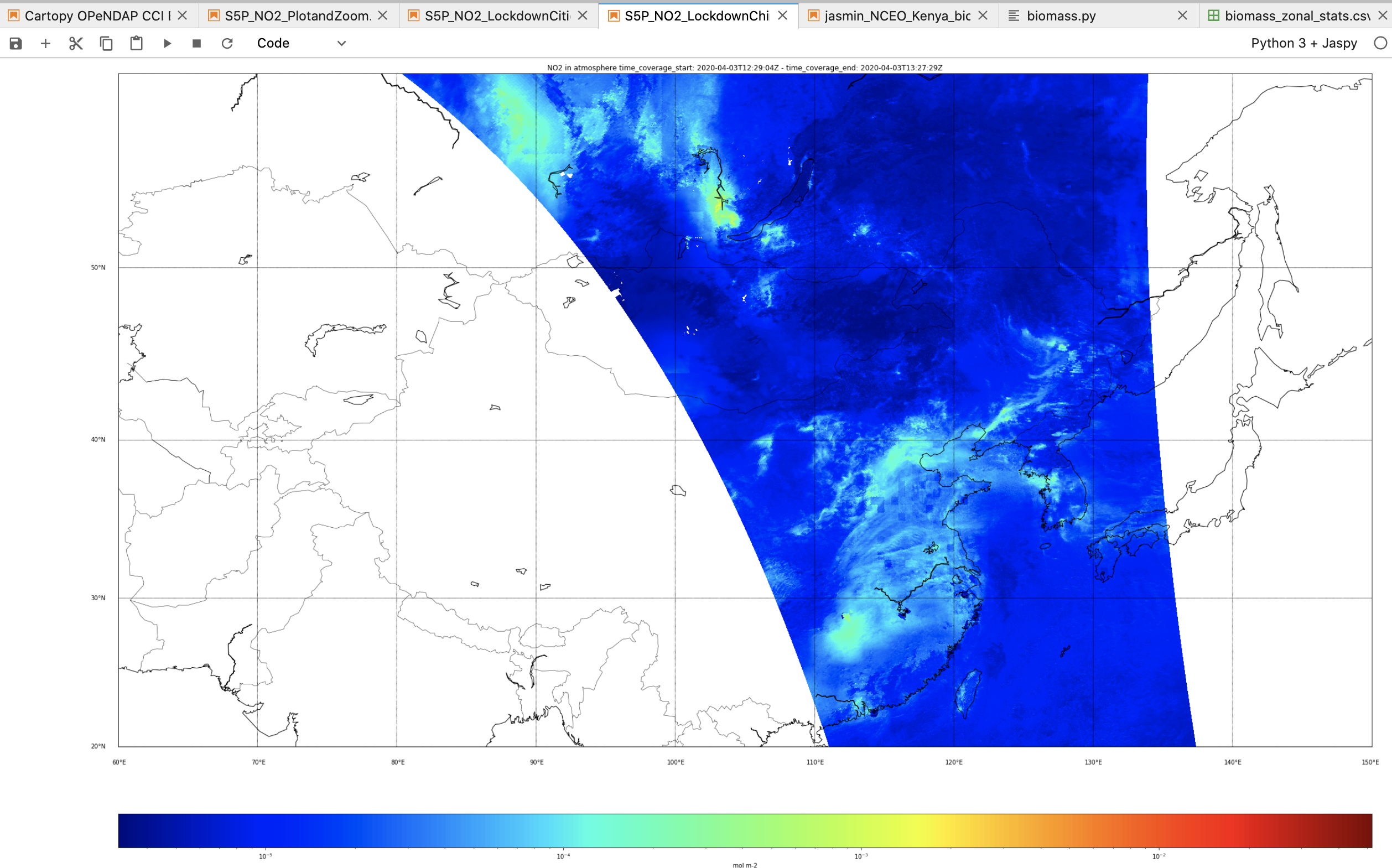 Hackathons
Researchers across UK and Africa have been hacking their way through Terabytes of climate data ahead of the 26th UN Climate Change Conference of the Parties (COP26) in Glasgow on 1st-12th November 2021. Three virtual hackathon events were run, during May and June 2021, by a range of UK Universities and the Met Office, covering various topics: 
Africa hackathon 
Aim: to generate usable and impactful climate narratives for decision makers in East and West Africa
CMIP6 data hackathon 
Aim: to produce cutting-edge research using Climate Model Intercomparison Project 6 (CMIP6) data, via a variety of projects
Energy hackathon 
Aim: to produce novel solutions for understanding and quantifying climate risks in future energy systems

https://www.ceda.ac.uk/blog/supporting-cop26-hackathons/
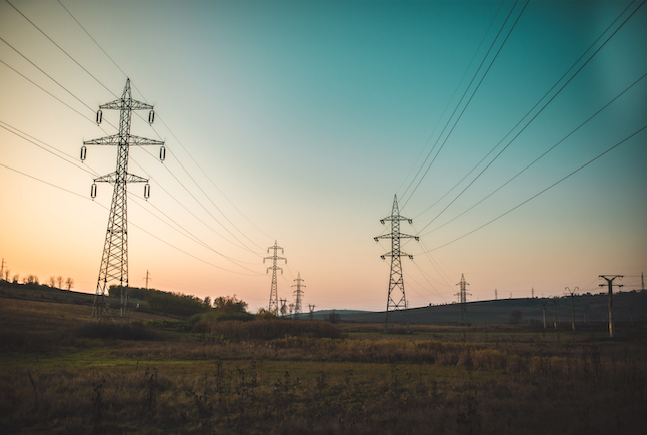 Kenyan Biomass Aboveground Biomass Map
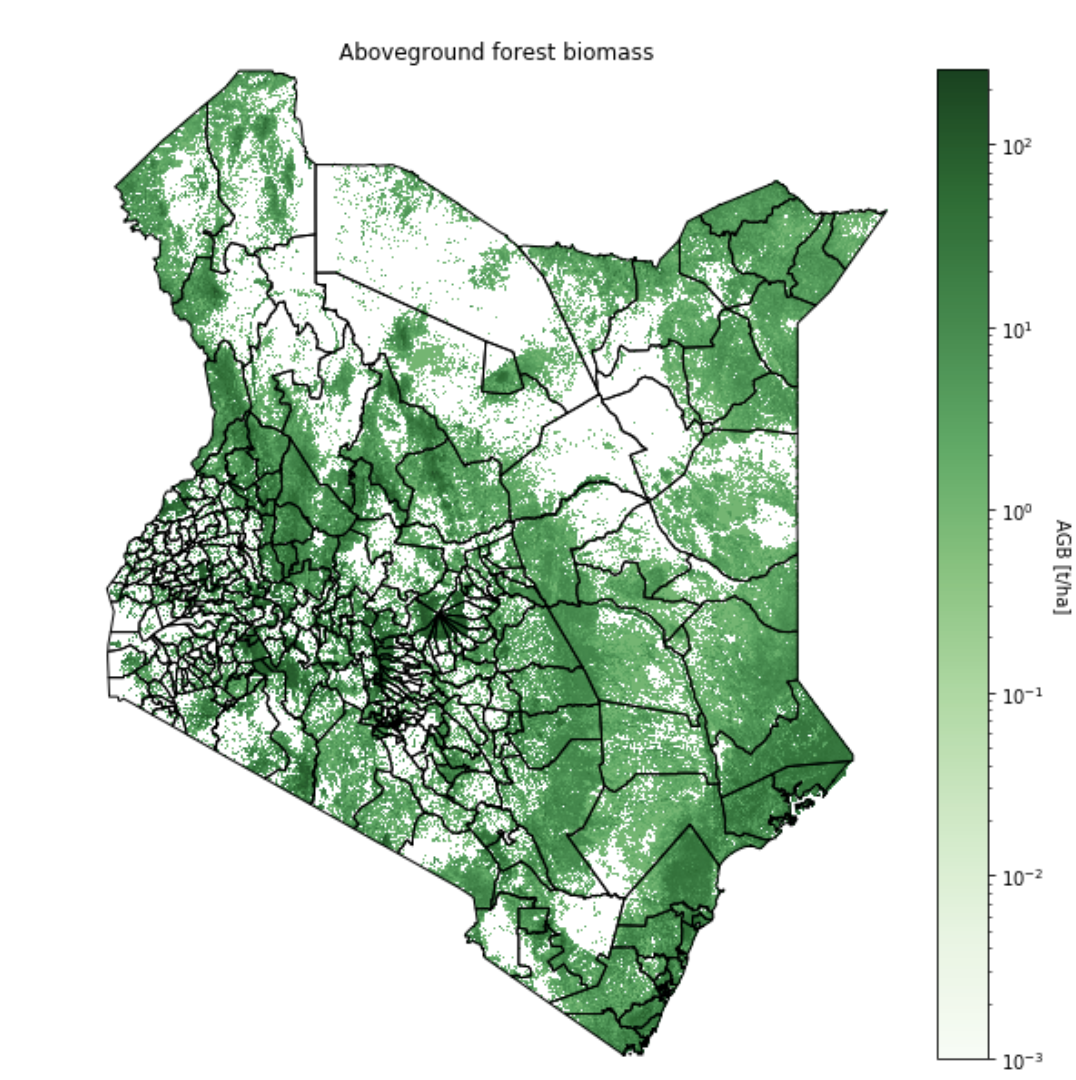 Improve software skills
Use and understand a broad range of libraries
Use Modules
Use Functions
Unzip and use data from multiple sources
Work with shapefiles
Reproject and overlay data
Get meaningful information to support decision making
Extract statistics
Plot graphs
Work with pickle files
Produce csv file (for use in excel)
Produce reports for decision makers


https://github.com/CEOS-Jupyter-Notebooks/CapD-Webinar/blob/main/jasmin_NCEO_Kenya_biomass.ipynb
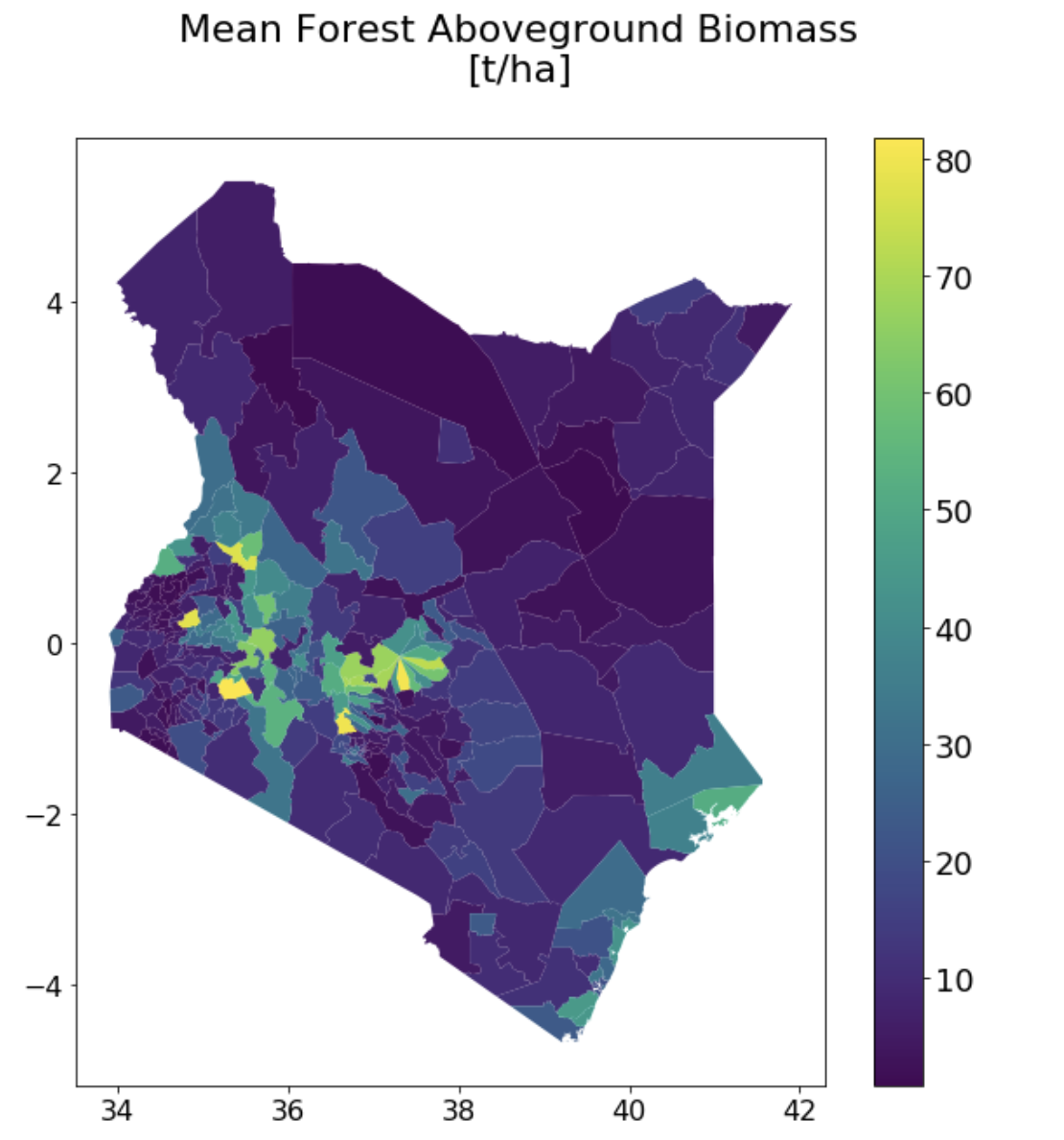 Collaborative Working
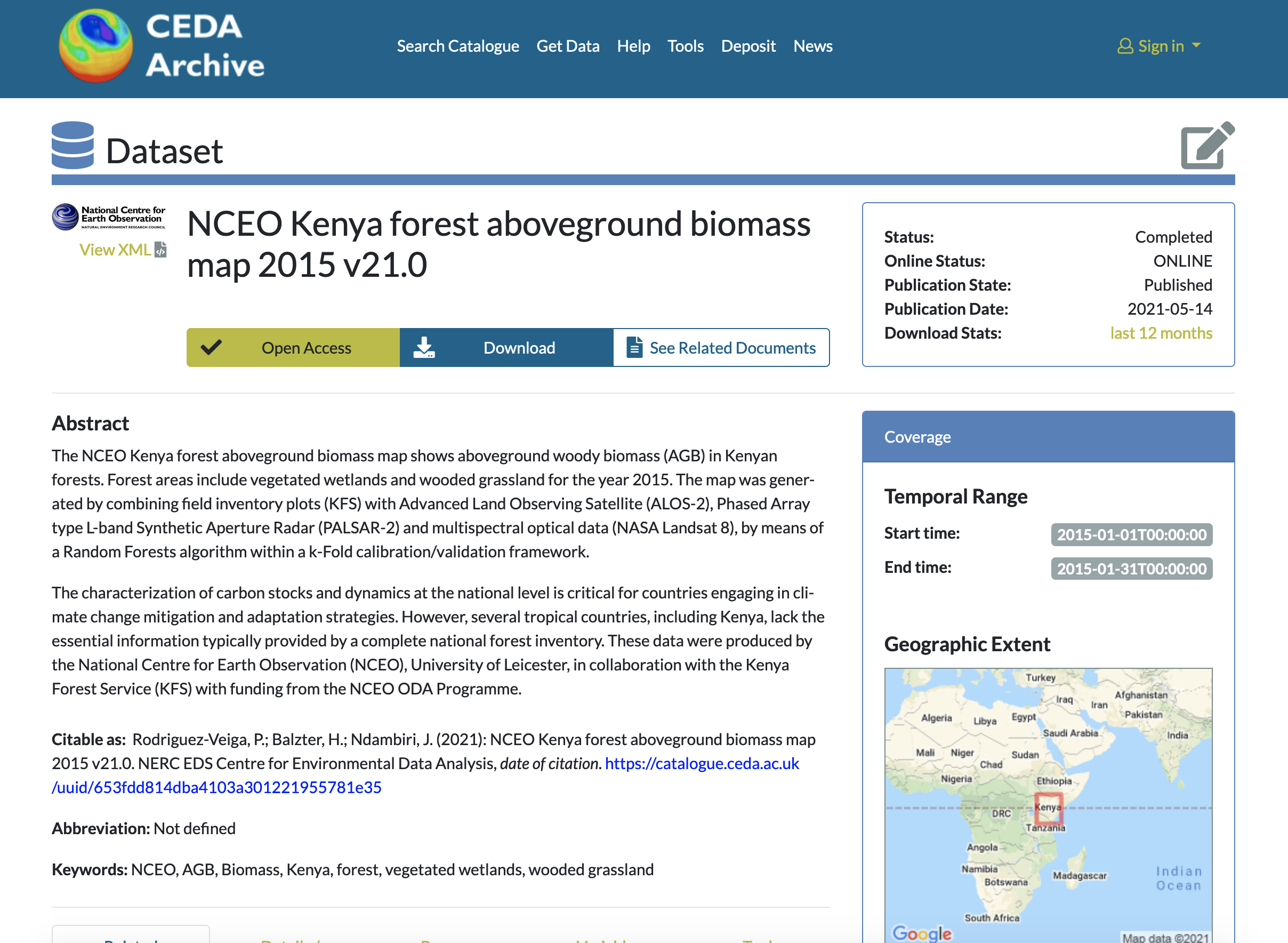 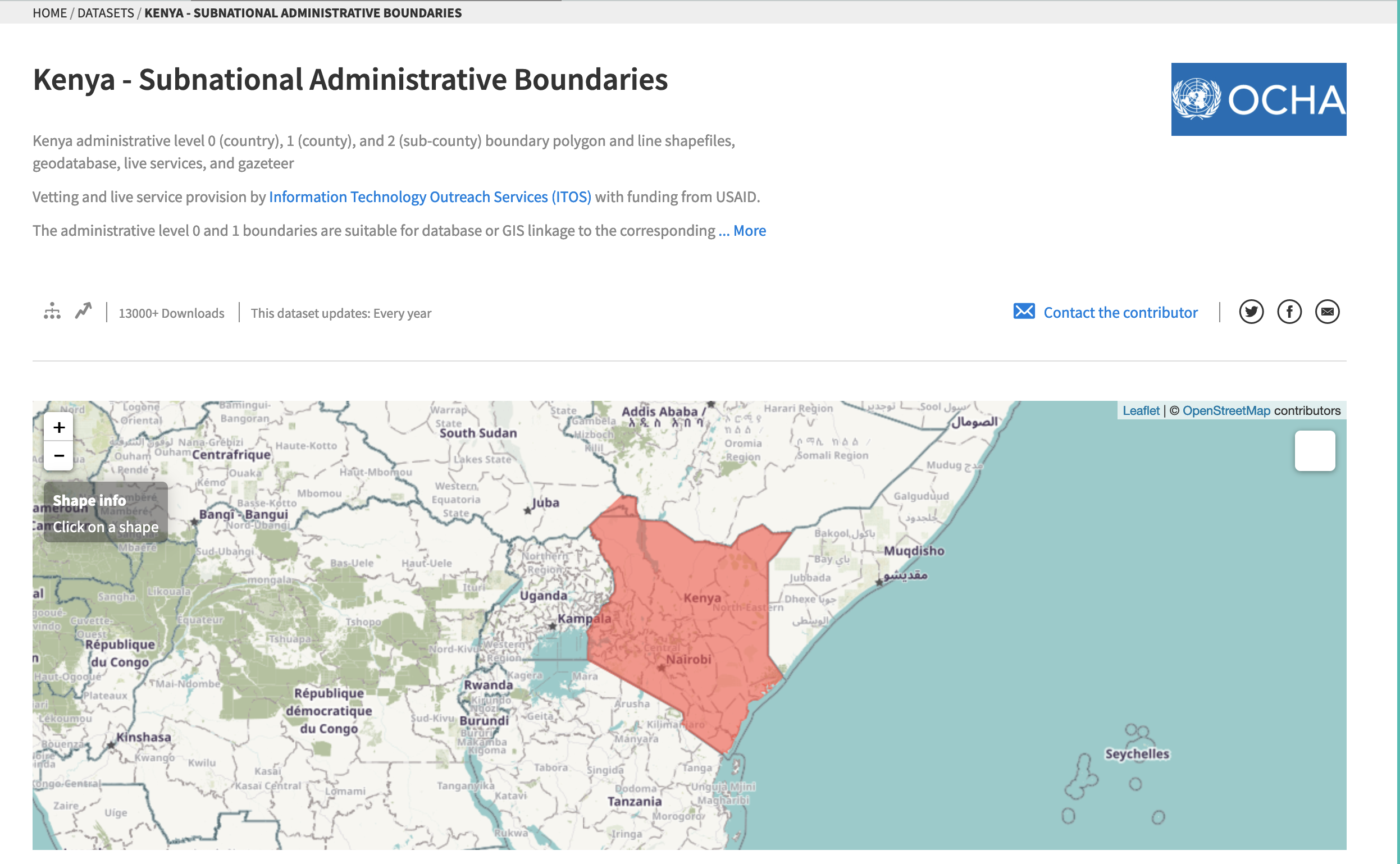 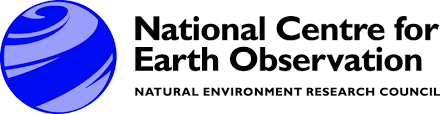 https://data.humdata.org/dataset/ken-administrative-boundaries
https://catalogue.ceda.ac.uk/uuid/653fdd814dba4103a301221955781e35
Questions !
esther.conway@stfc.ac.uk